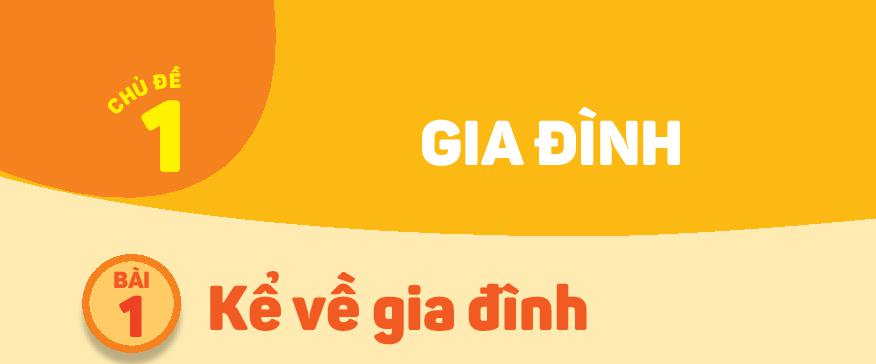 KHỞI ĐỘNG
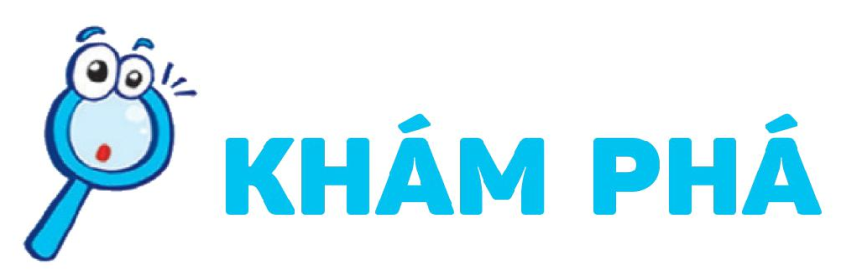 1. Em hãy quan sát hình và cho biết gia đình Hoa có những ai.
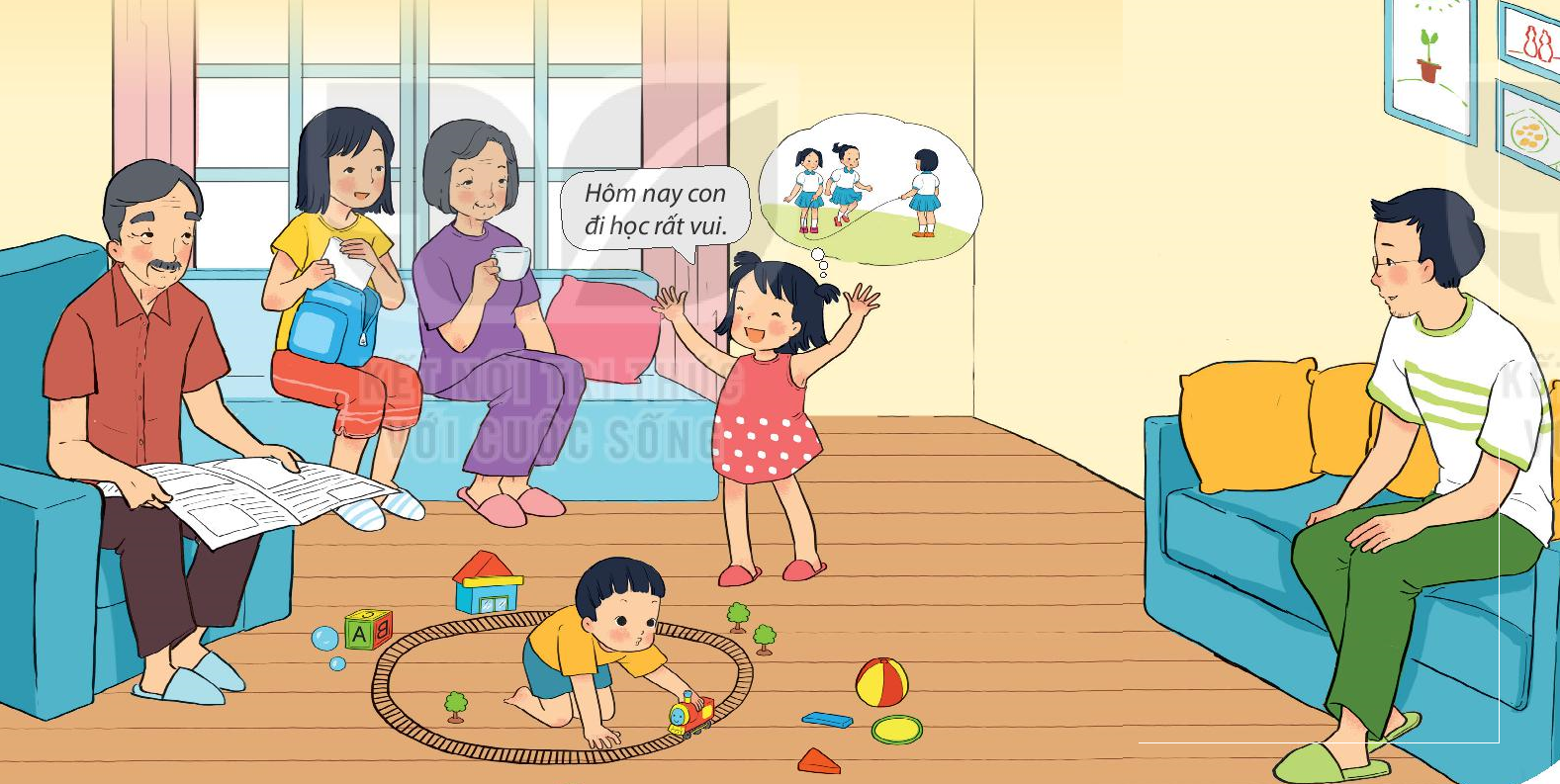 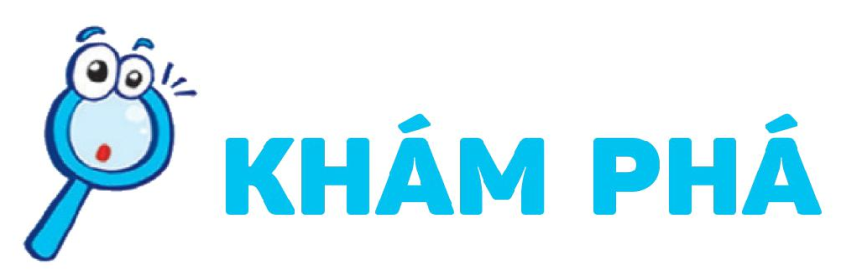 2. Lúc nghỉ ngơi, mọi người trong gia đình Hoa thường làm gì?
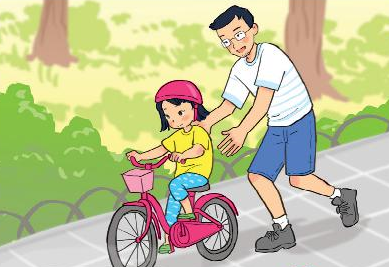 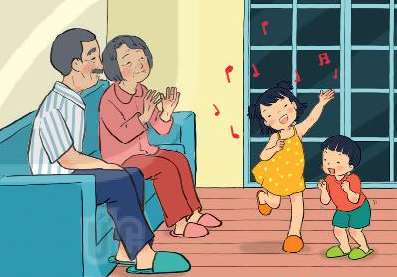 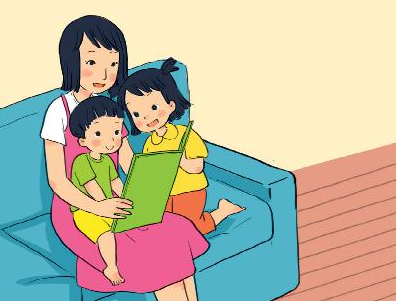 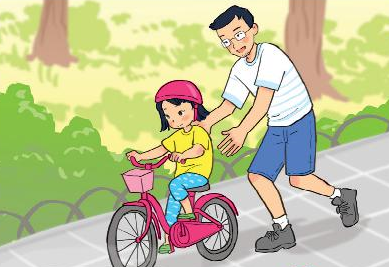 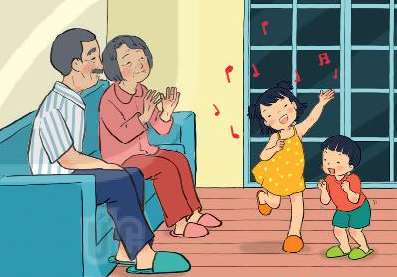 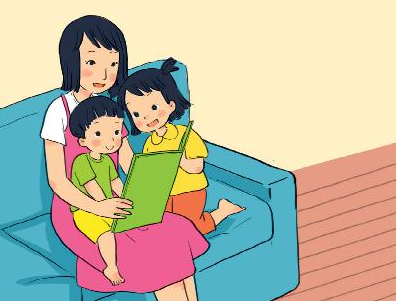 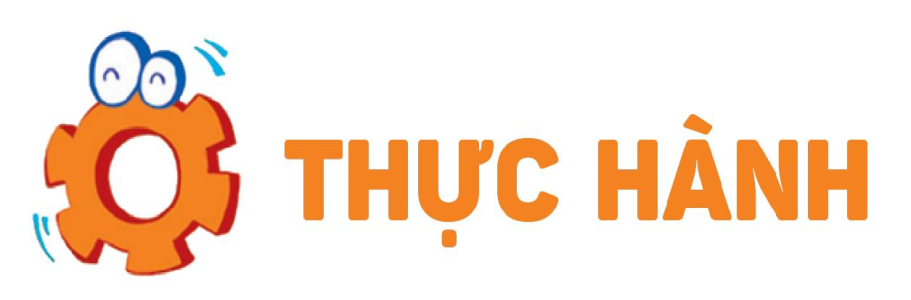 Giới thiệu với bạn về các thành viên trong gia đình em.
Mọi người trong gia đình em thường làm gì vào thời gian nghỉ ngơi ?
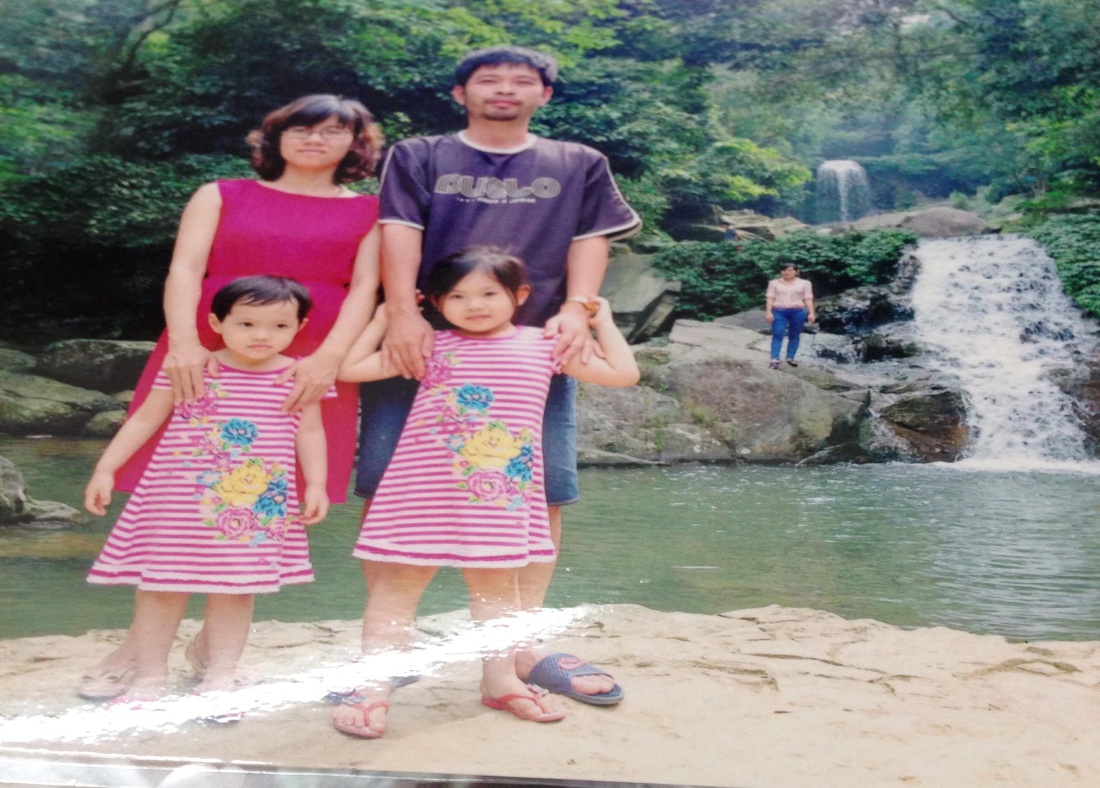 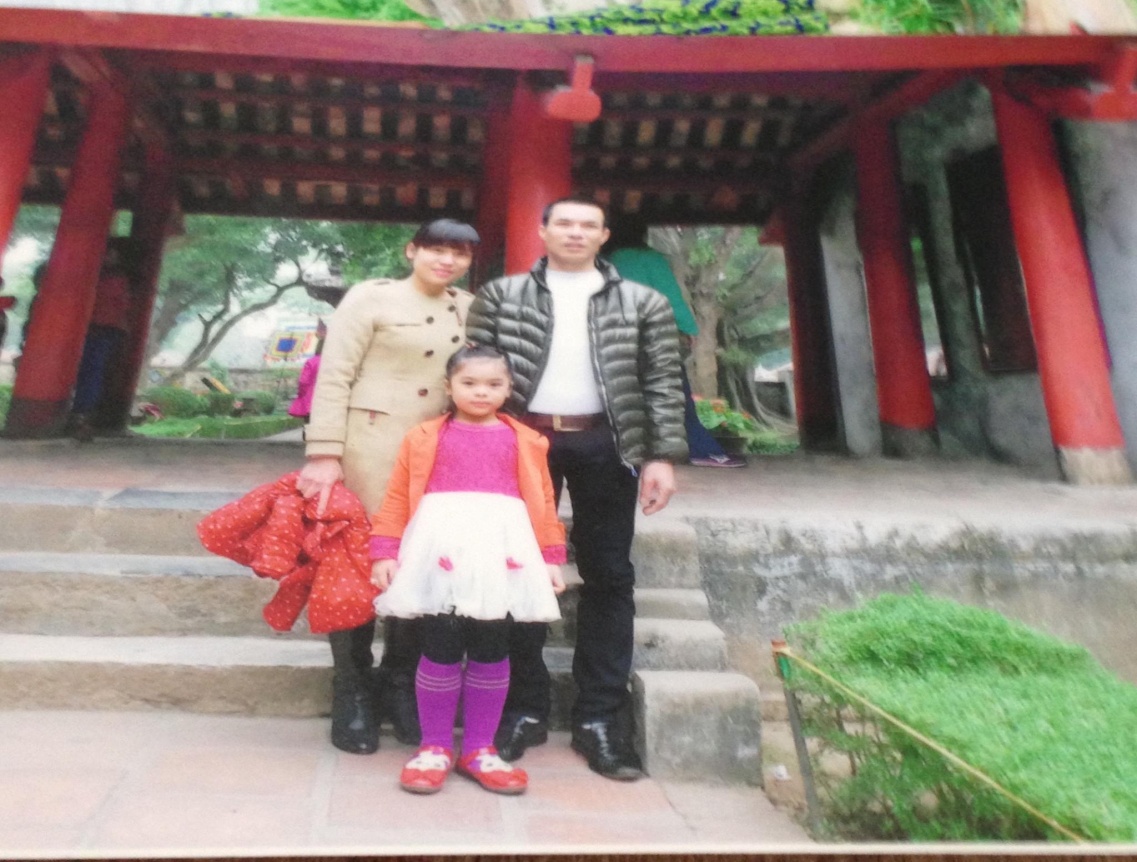 Tiết 2:
KHỞI ĐỘNG
Học sinh nghe bài thơ 
Giúp mẹ
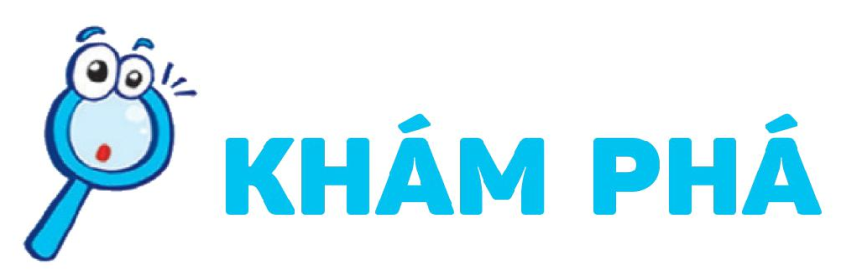 Quan sát hình và cho biết mọi người trong gia đình Hoa cùng tham gia công việc nhà như thế nào?
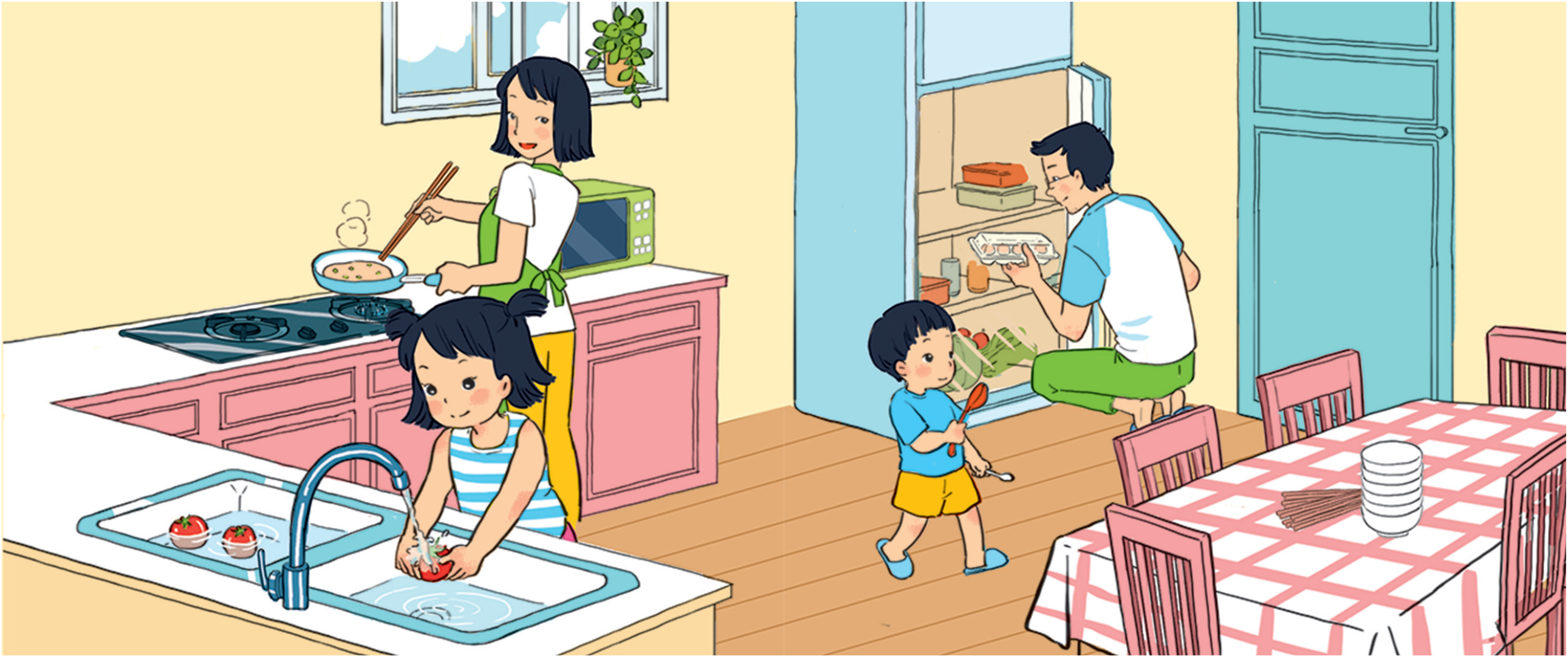 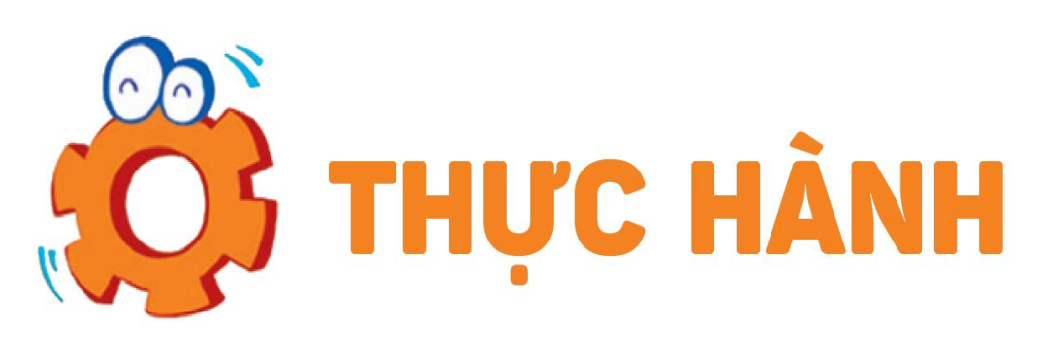 Cùng vẽ về gia đình.
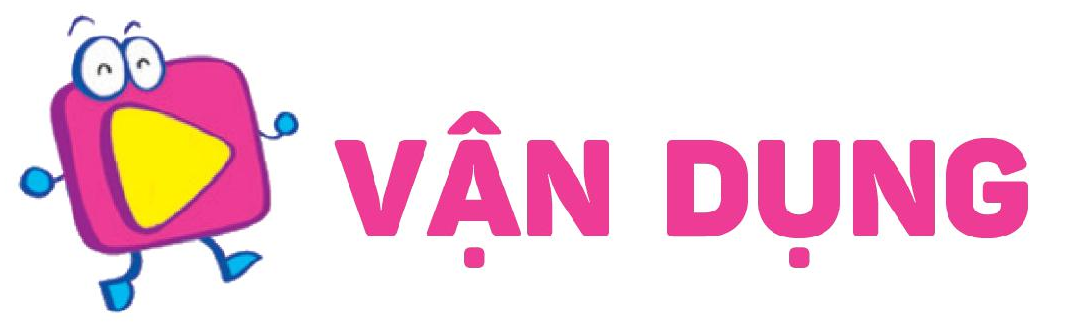 Ở nhà, em đã làm được những việc gì để giúp bố mẹ? Em cảm thấy thế nào khi tham gia các công việc đó?
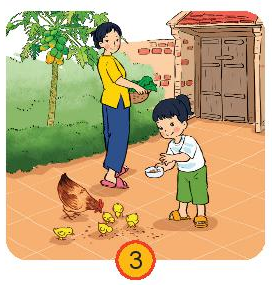 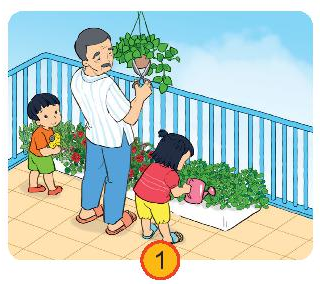 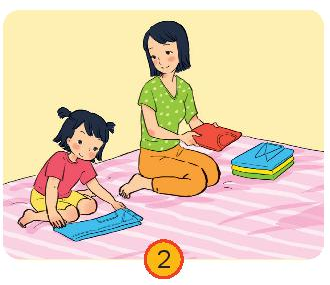 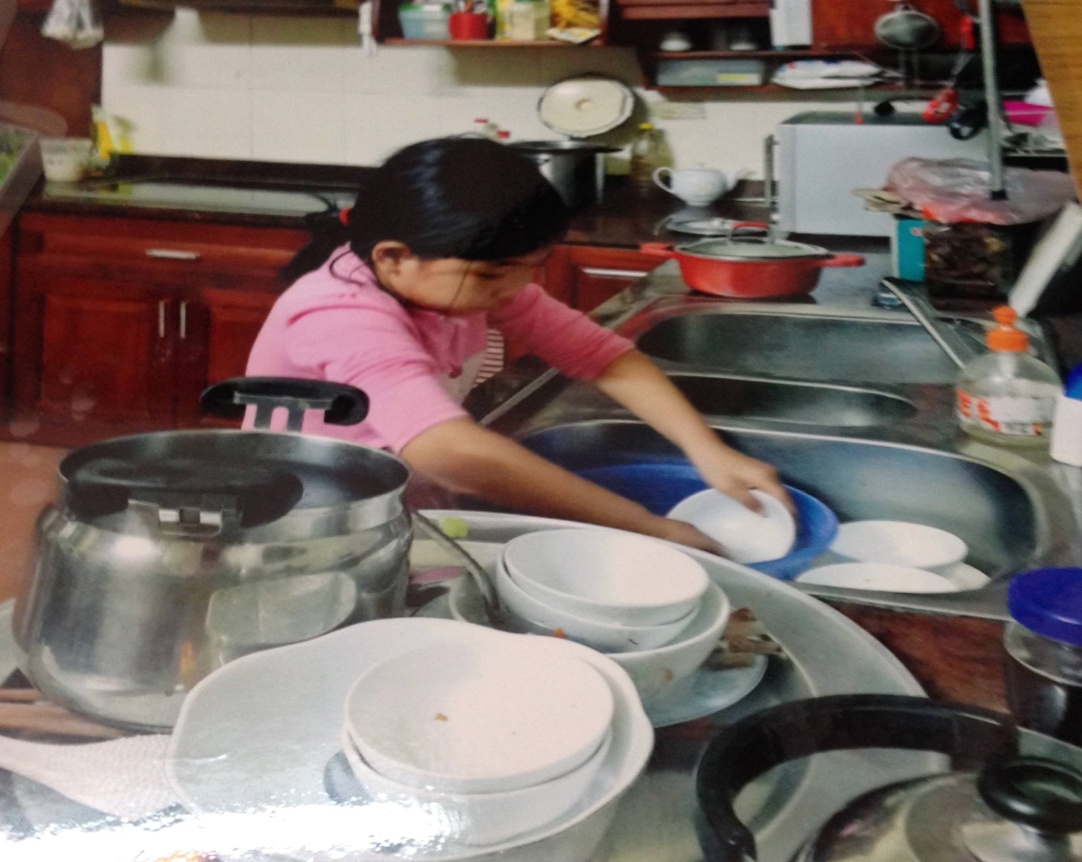 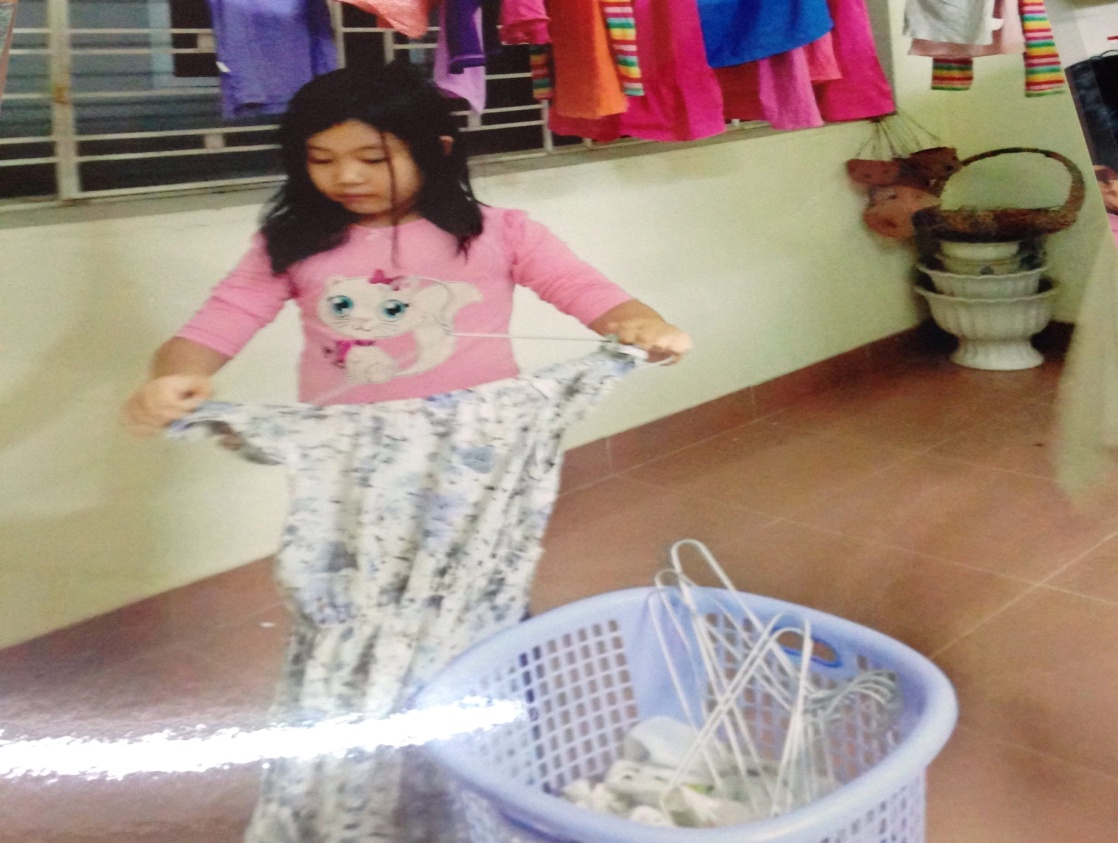 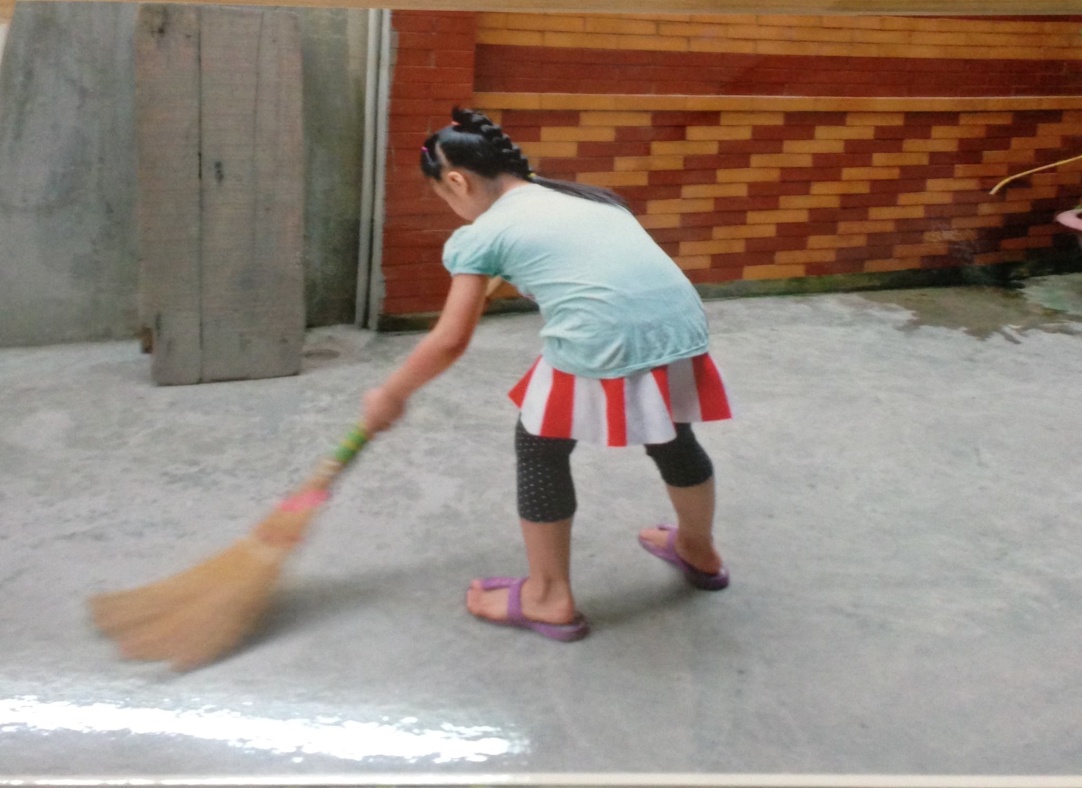 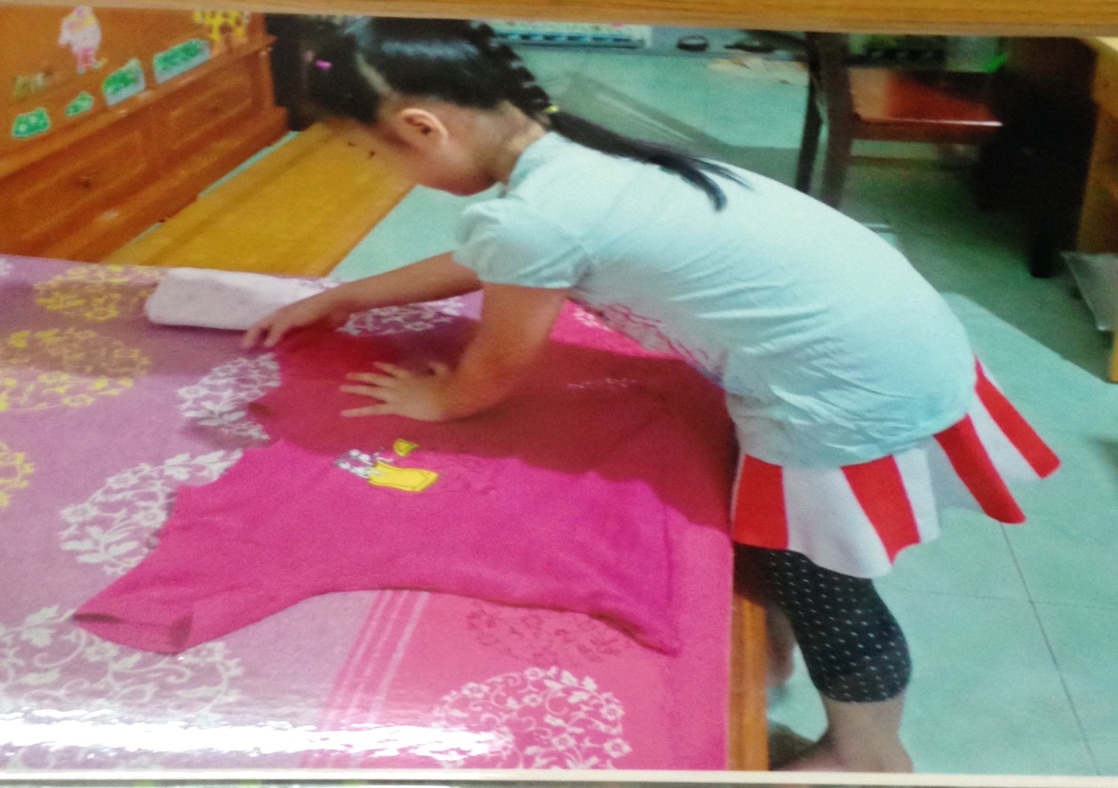 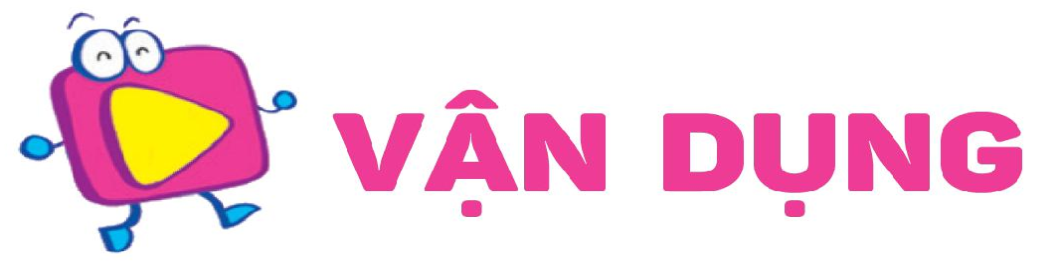 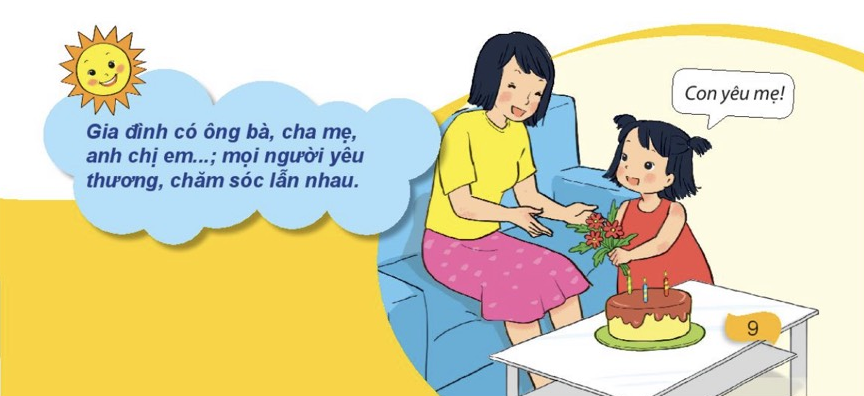 Học sinh nghe bài hát 
Gia đình nhỏ hạnh phúc to
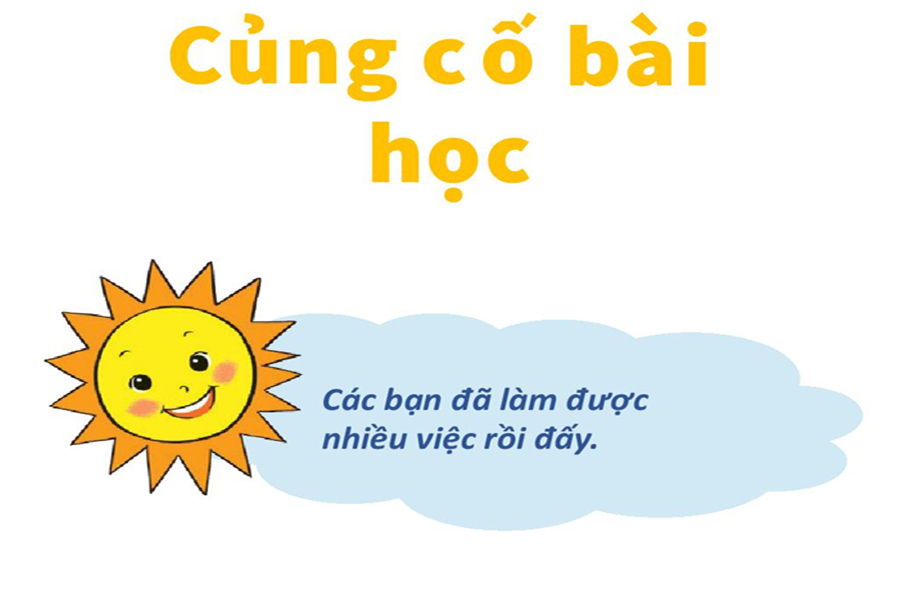 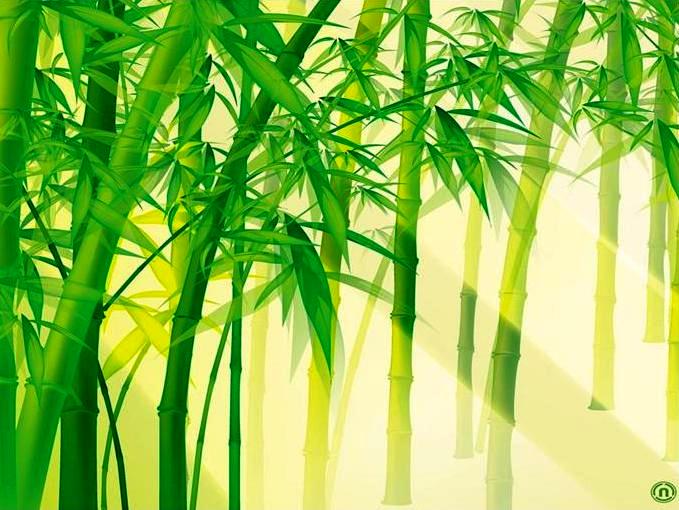 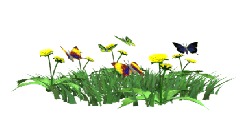